DEMAND
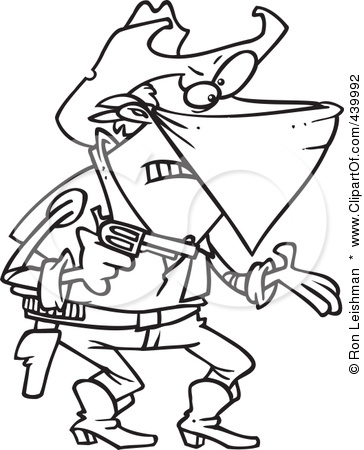 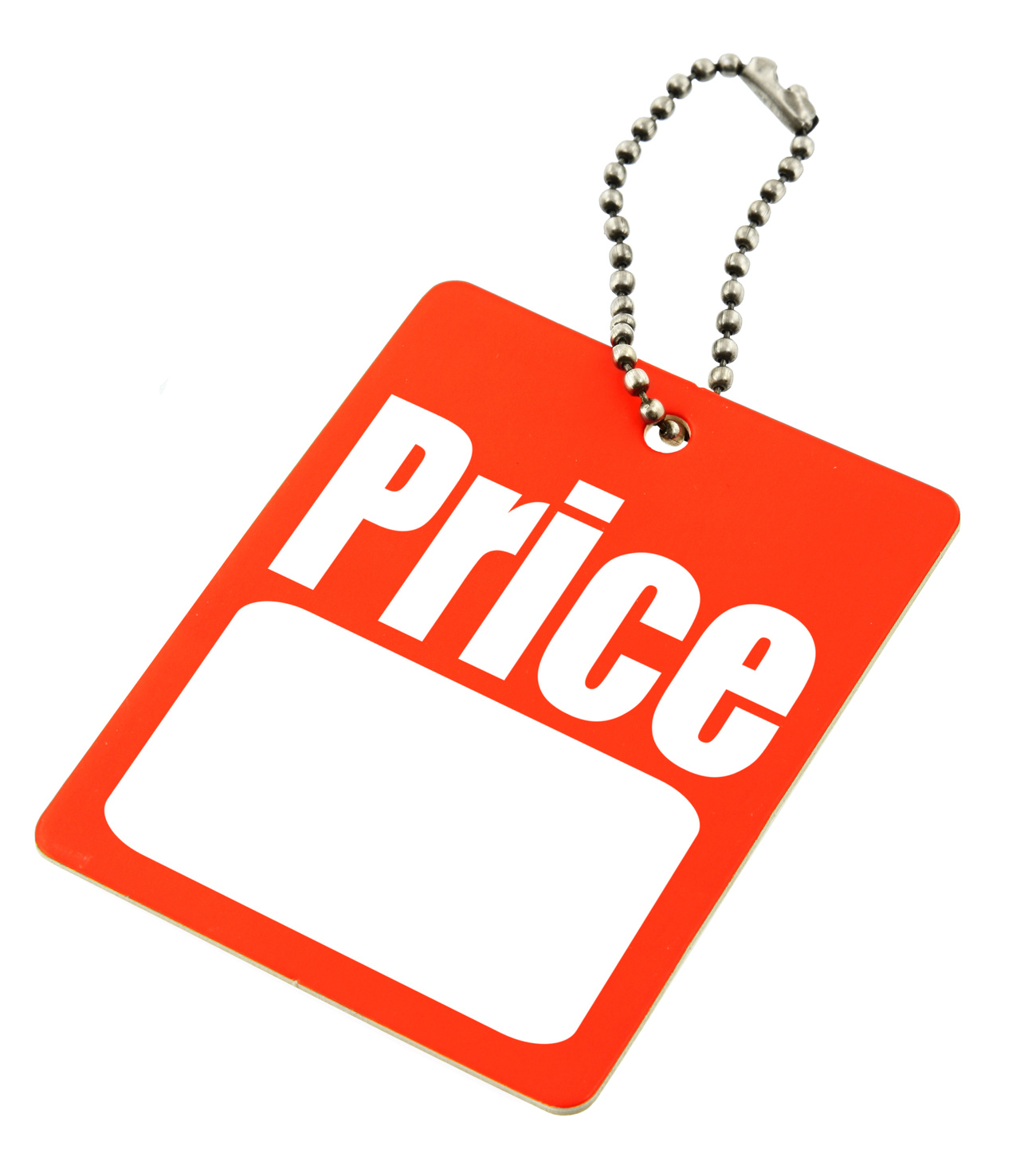 The Law of DEMAND
All things being equal,
WHY?
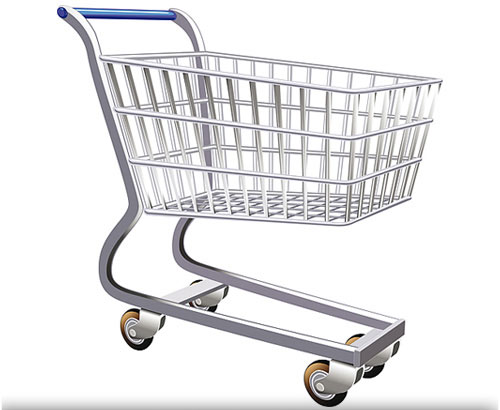 IF
THEN
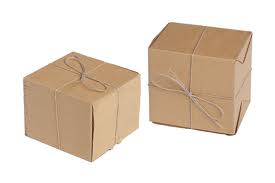 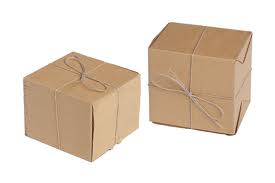 Q
P
d
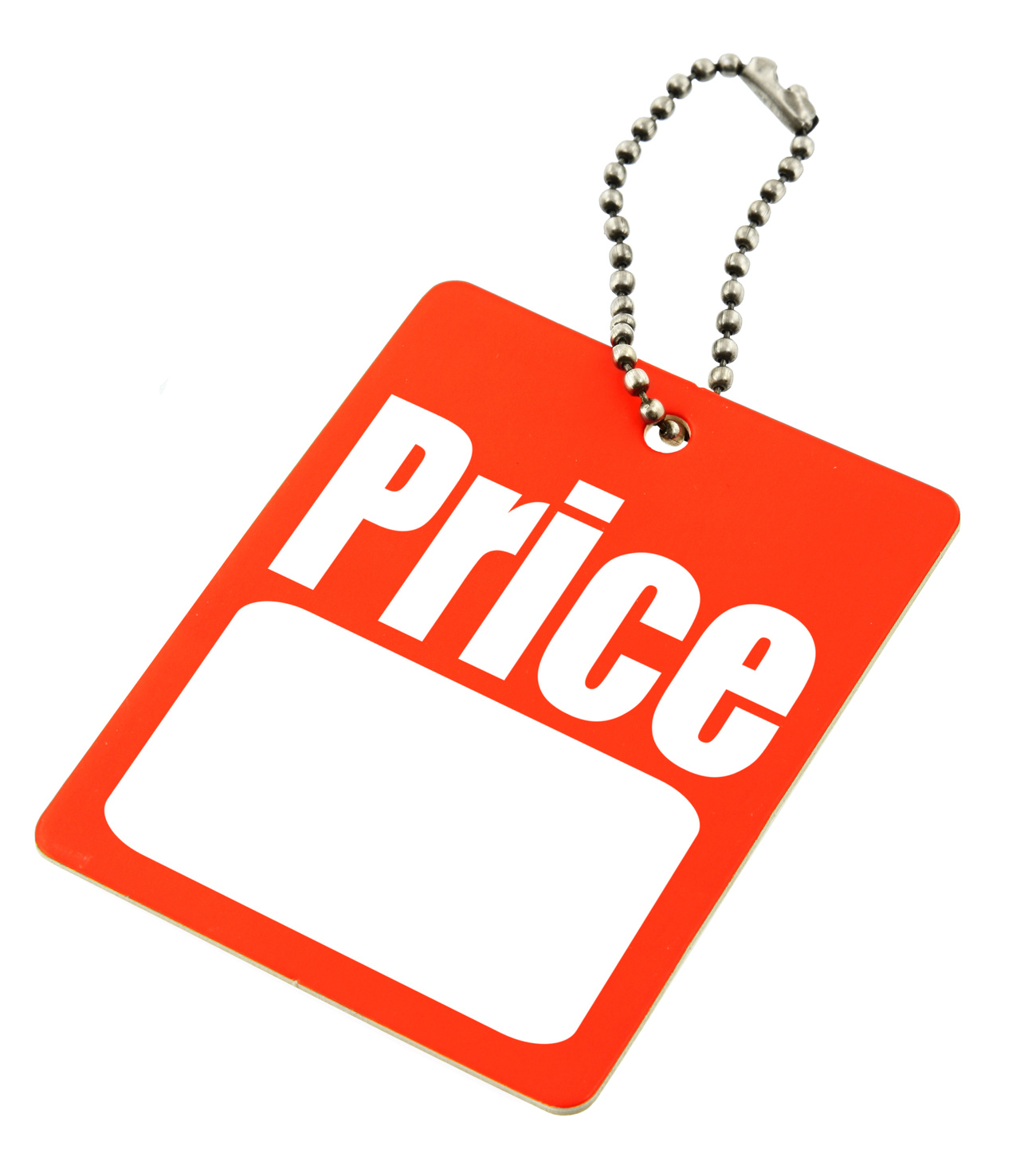 SUBSTITUTION EFFECT
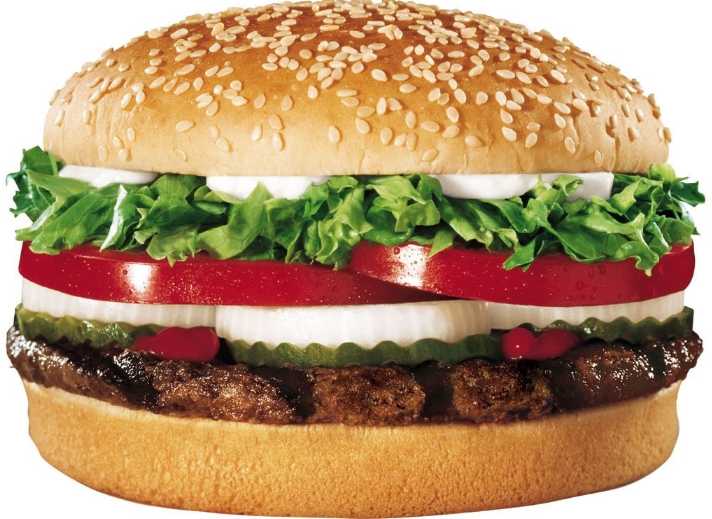 QUANTITY DEMANDEDfor the 
Big Mac goes down
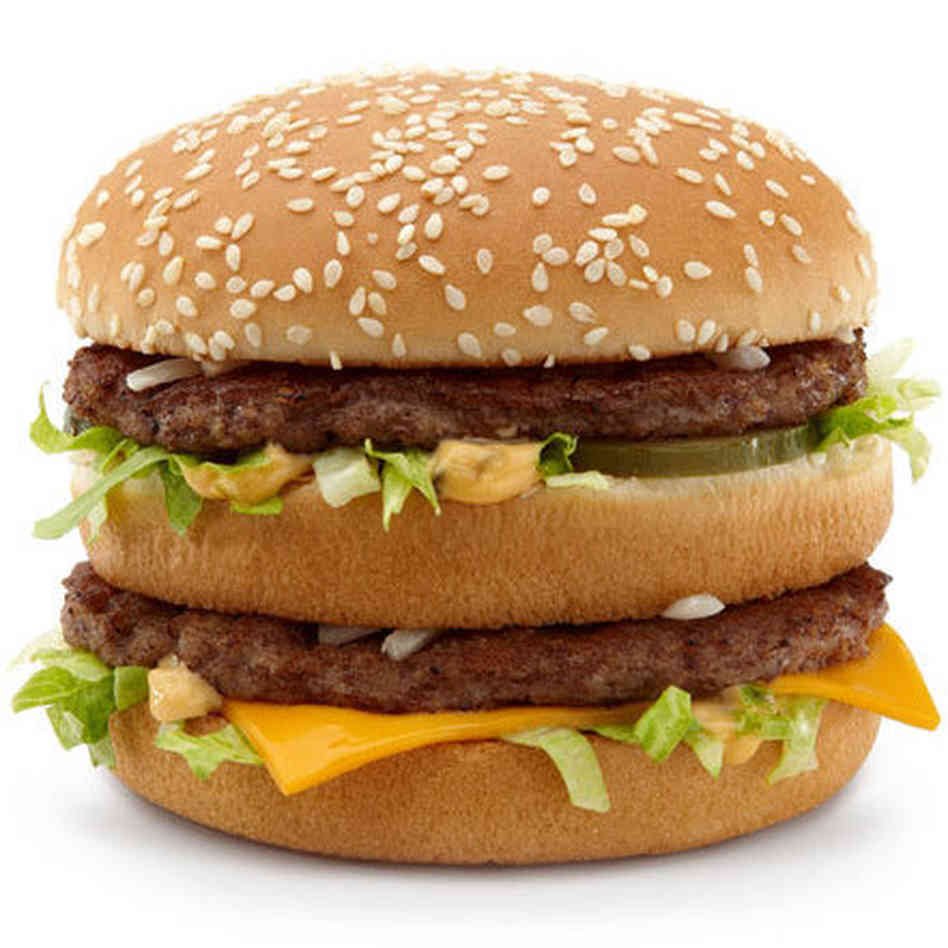 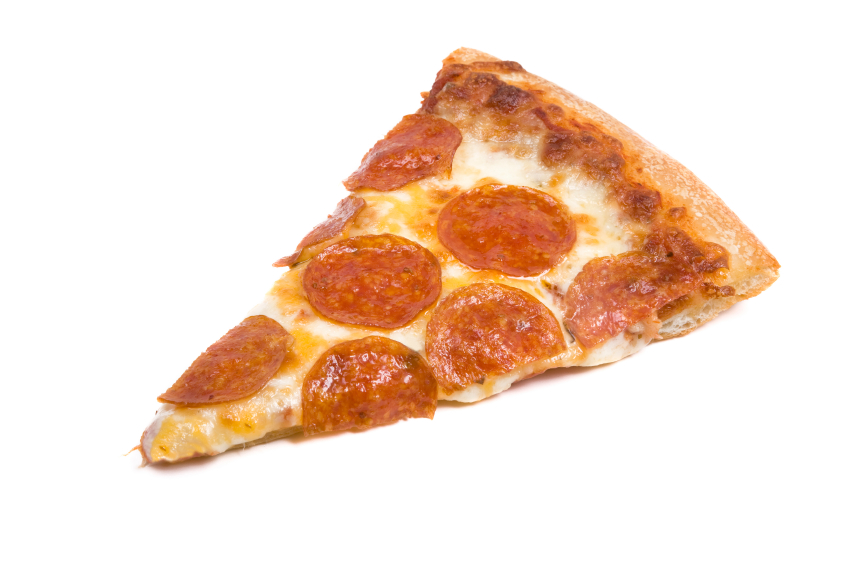 Q
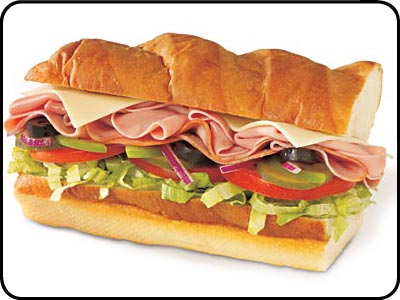 P
d
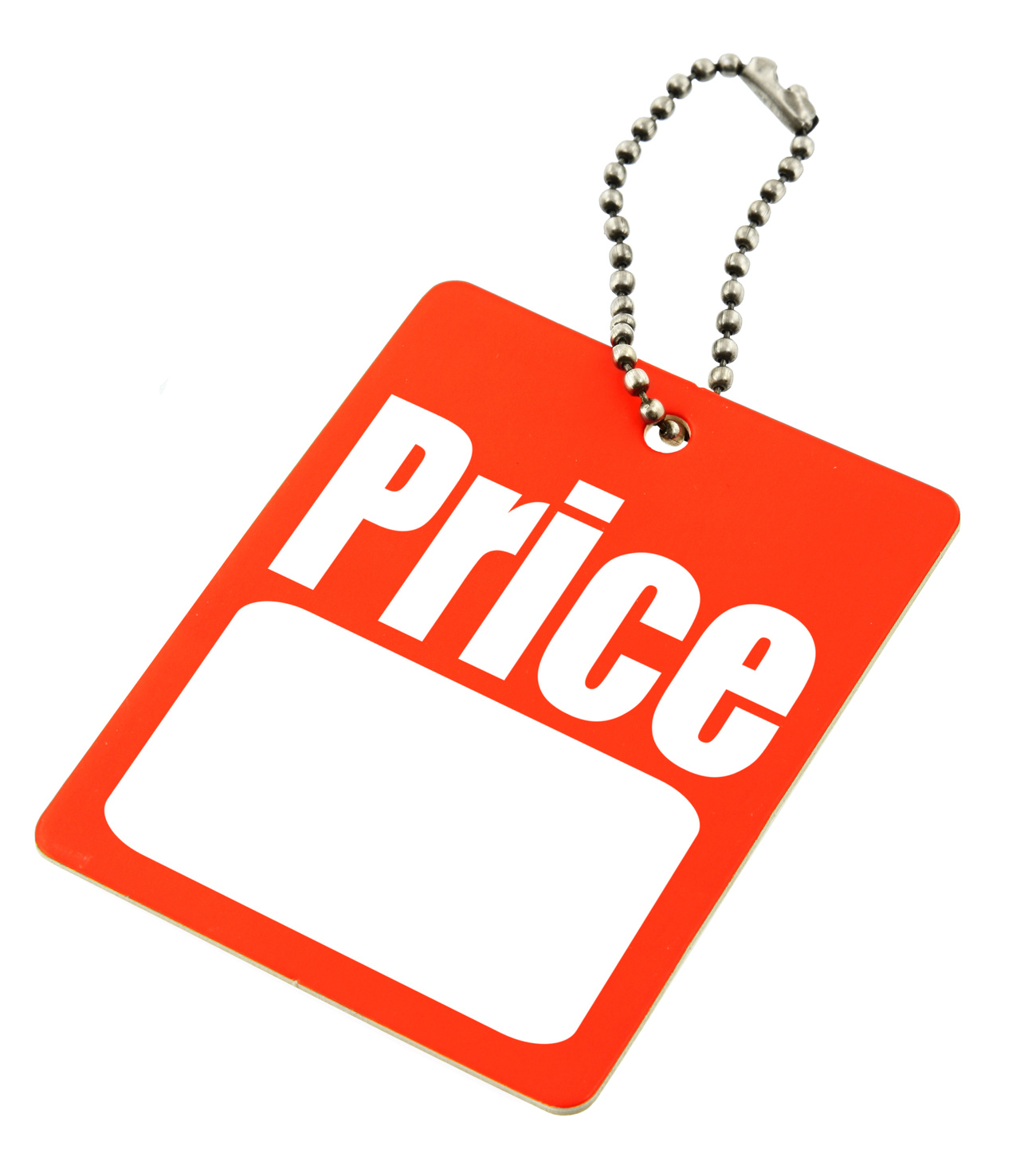 INCOME EFFECT
QUANTITY DEMANDEDfor the 
Big Mac goes down
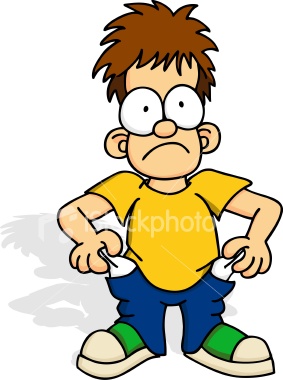 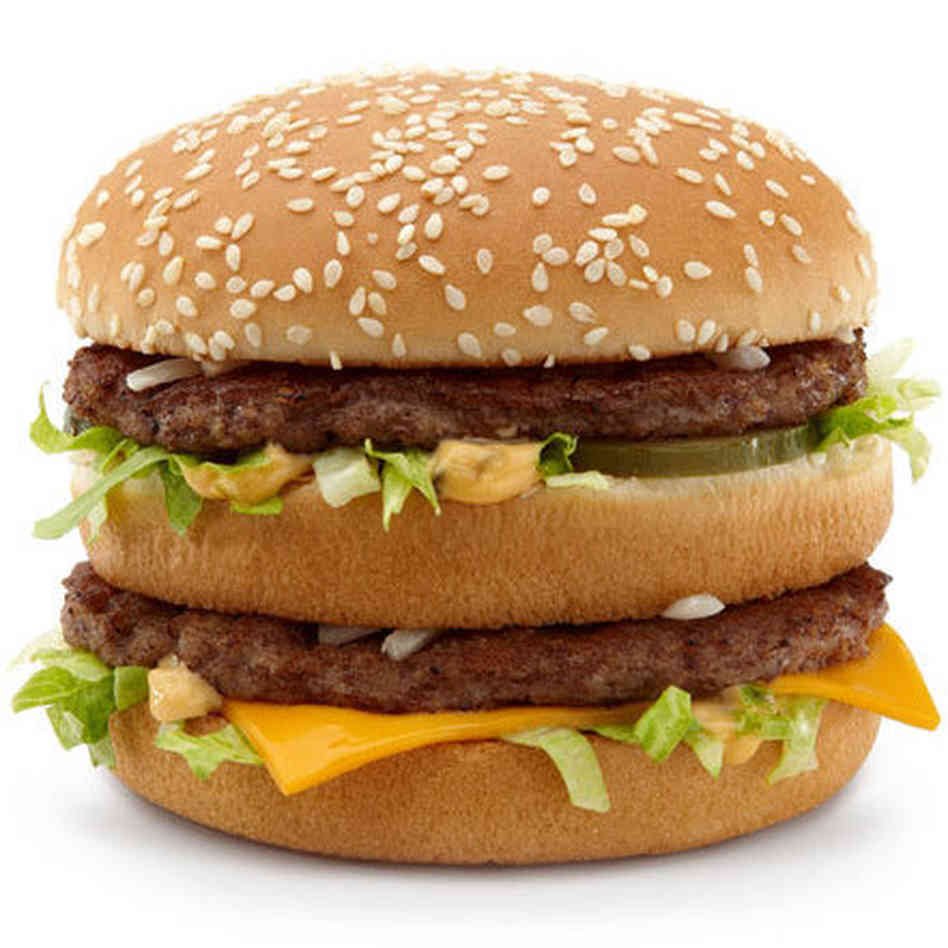 Q
P
d
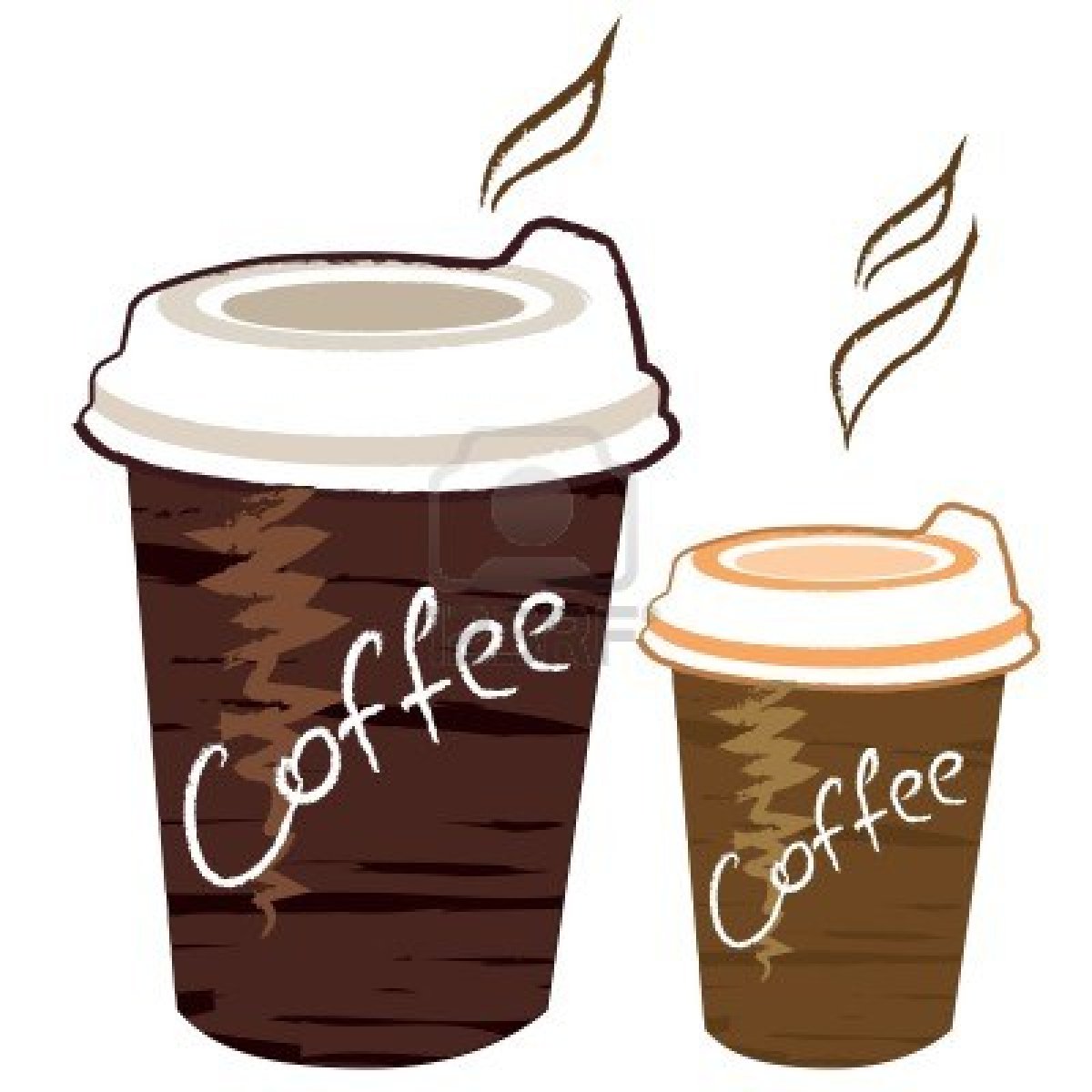 SHIFTS in the Demand Curve
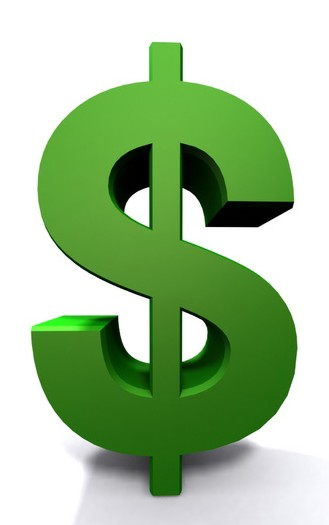 What factors would cause a SHIFT in the demand for coffee?
$1.25
D
25
10
40
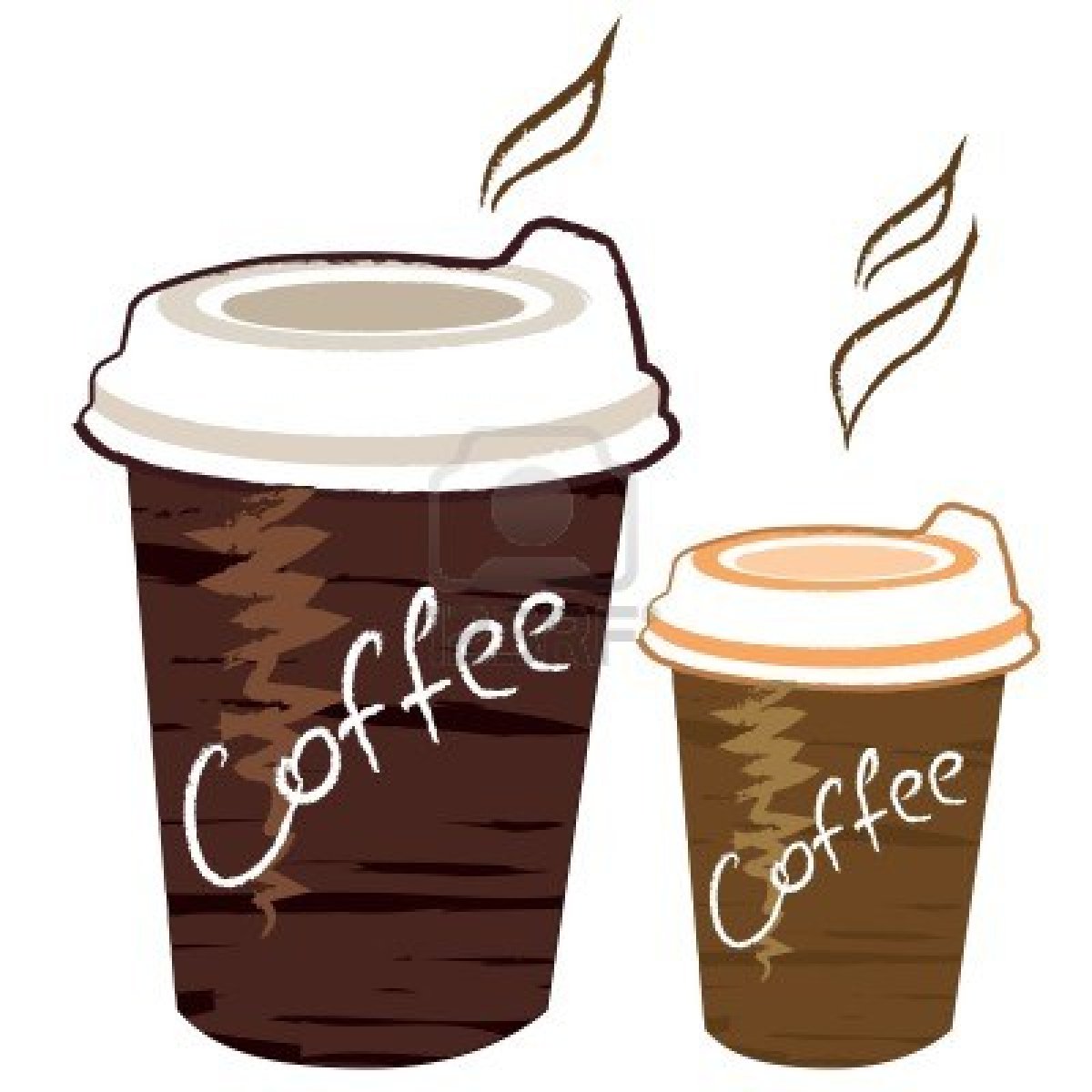 SHIFTS in the Demand Curve
Income
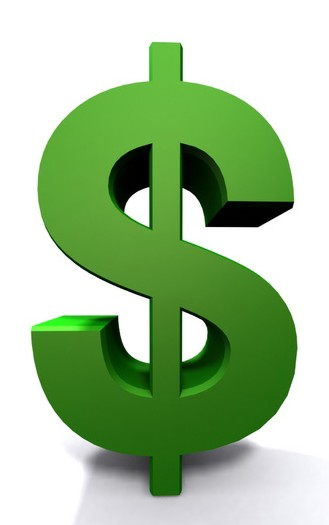 NORMAL
GOOD
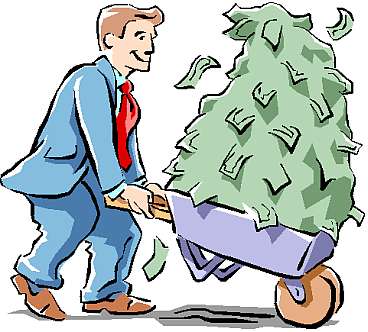 $1.25
D
2
What would happen if you receive an increase in income?
D
25
40
More coffee is demanded at $1.25
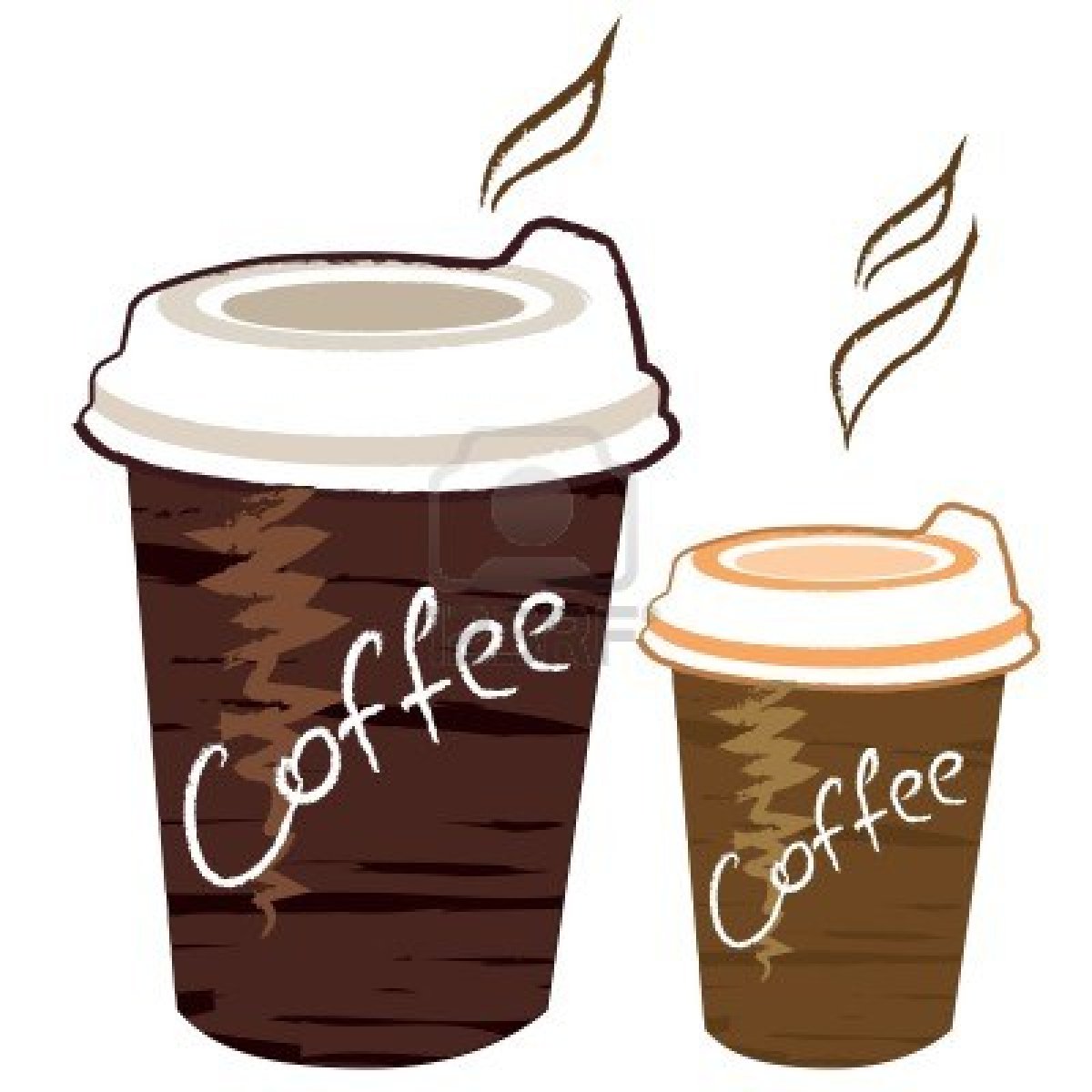 SHIFTS in the Demand Curve
If you would buy the same amount of a good/service regardless of a change in income you would have a

NEUTRAL GOOD

(perhaps like toilet paper or toothpaste)
Income
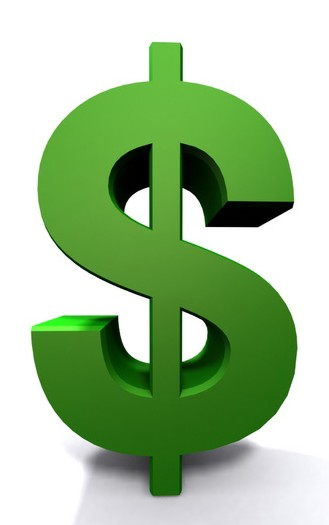 INFERIOR
GOOD
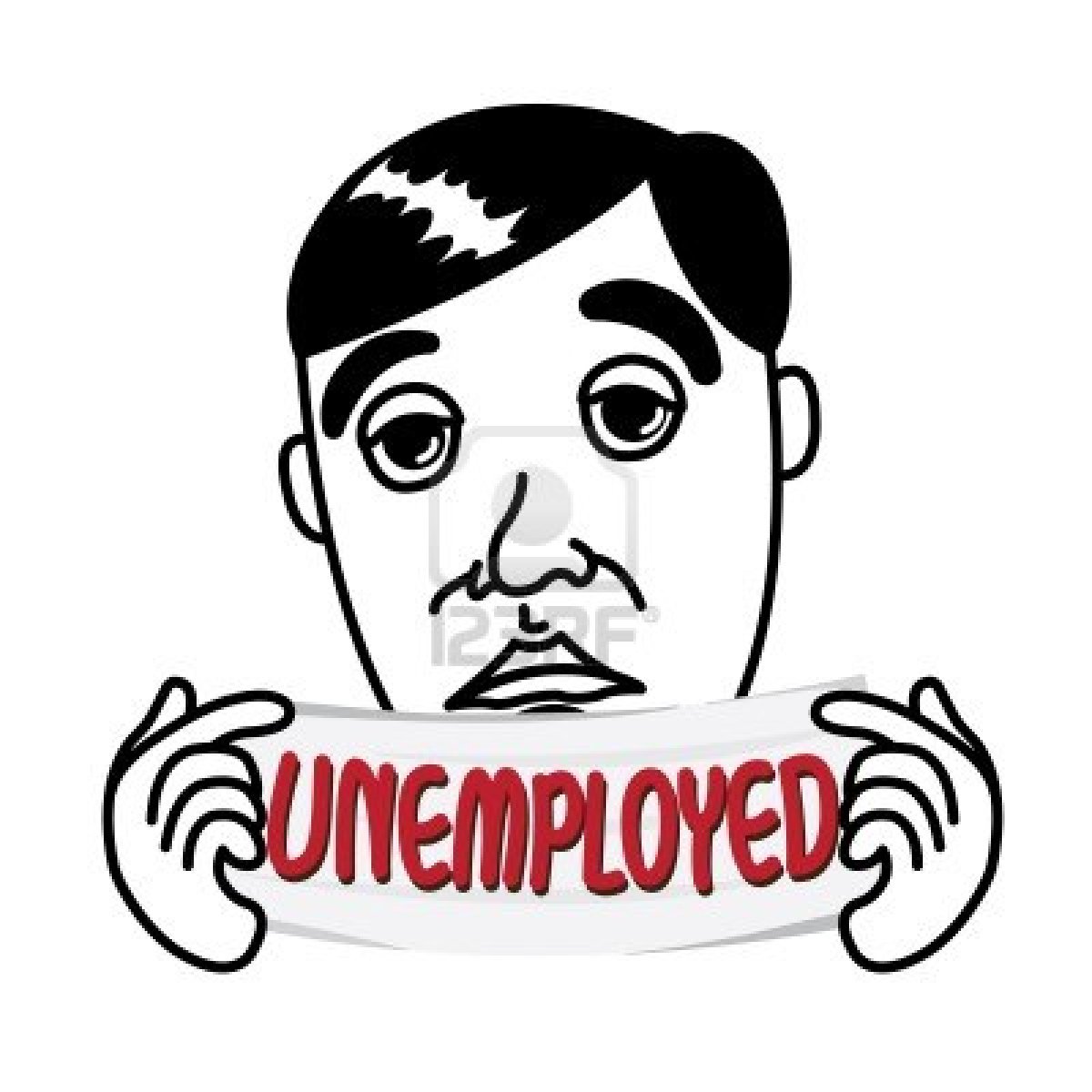 $1.25
D
2
What would happen if your income were reduced?
D
25
0
10
Less coffee is demanded at $1.25
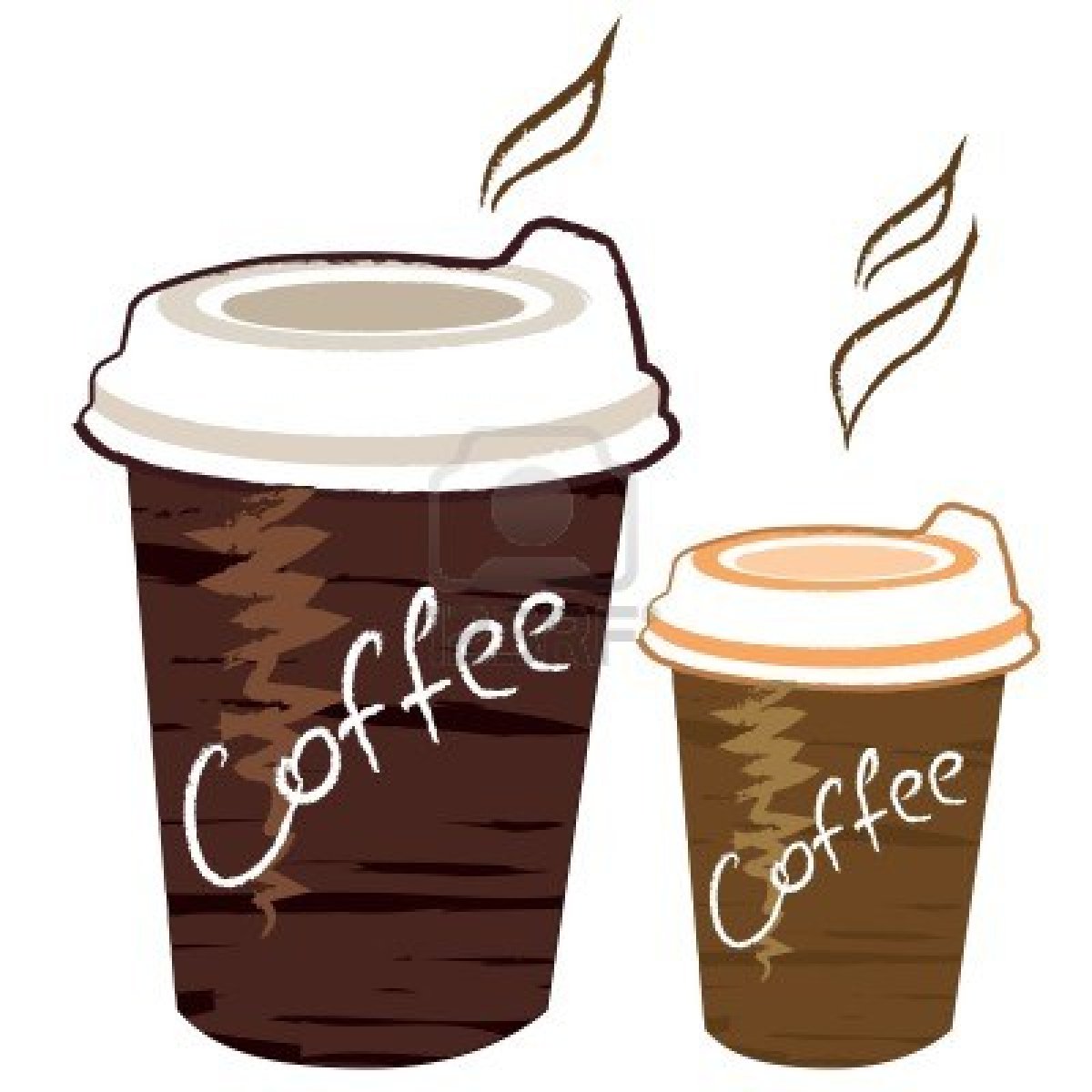 SHIFTS in the Demand Curve
Change in Preferences
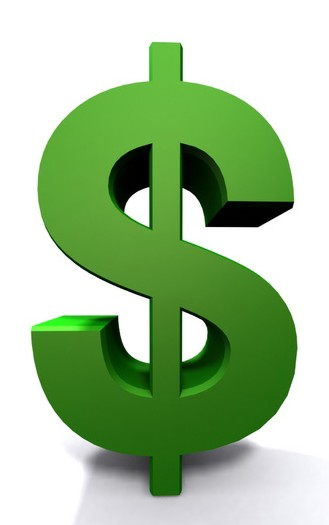 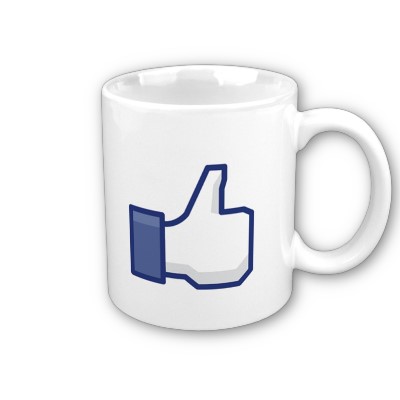 $1.25
D
2
D
What if you began to enjoy coffee more than before?
25
40
More coffee is demanded at $1.25
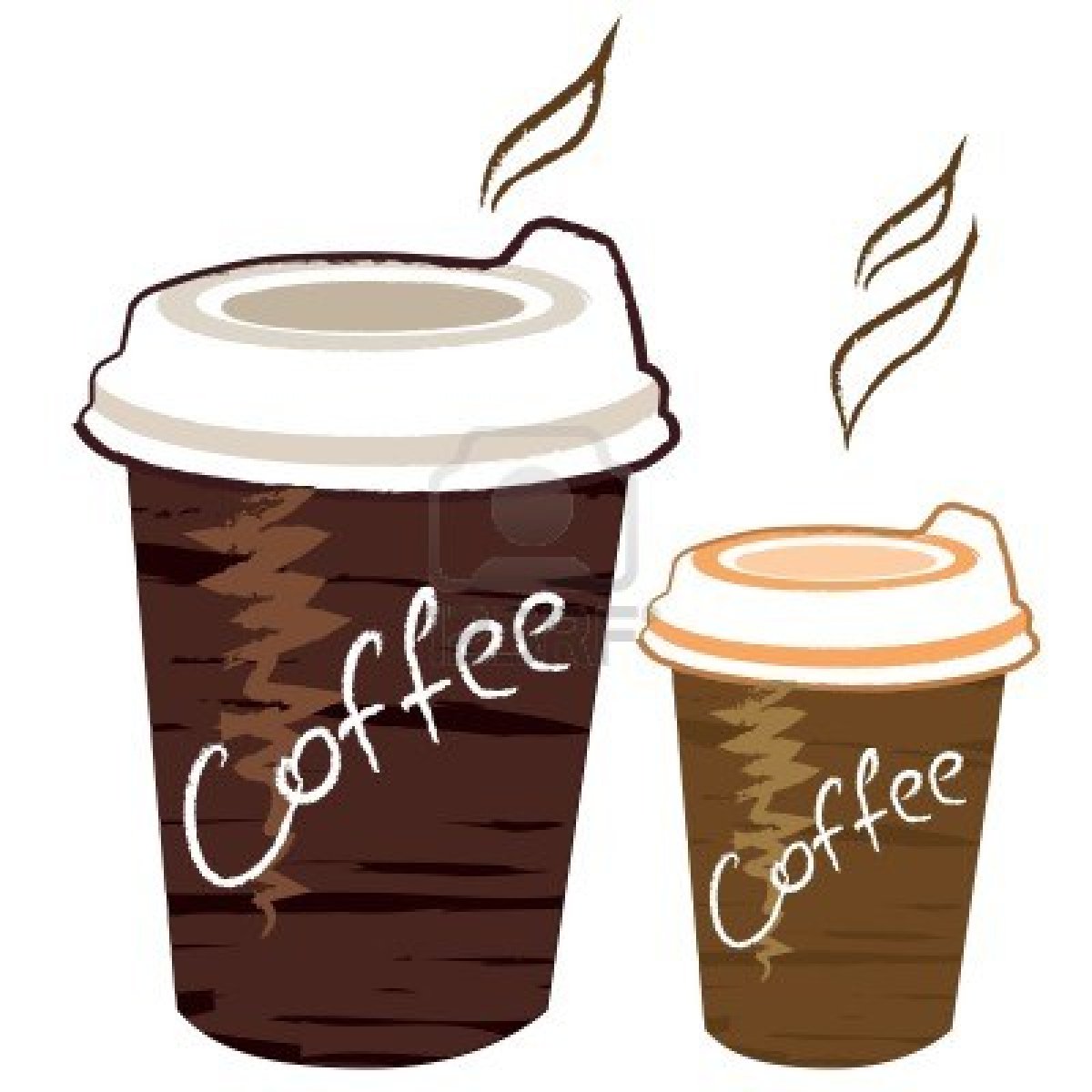 SHIFTS in the Demand Curve
Change in Preferences
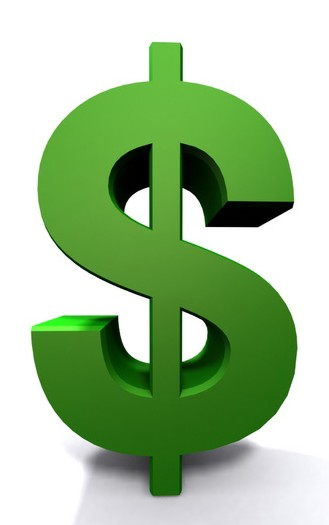 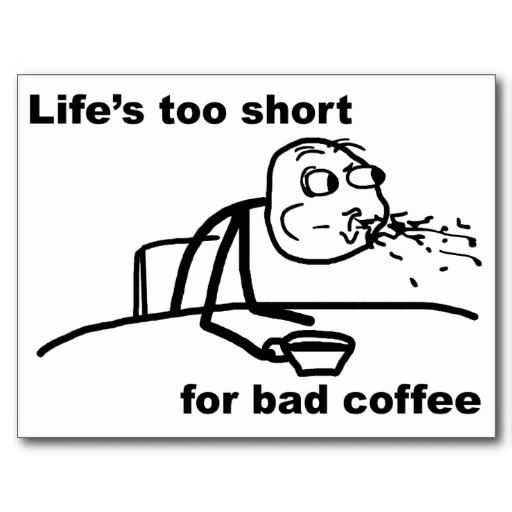 $1.25
D
2
D
What if you started to get sick of drinking coffee?
25
0
10
Less coffee is demanded at $1.25
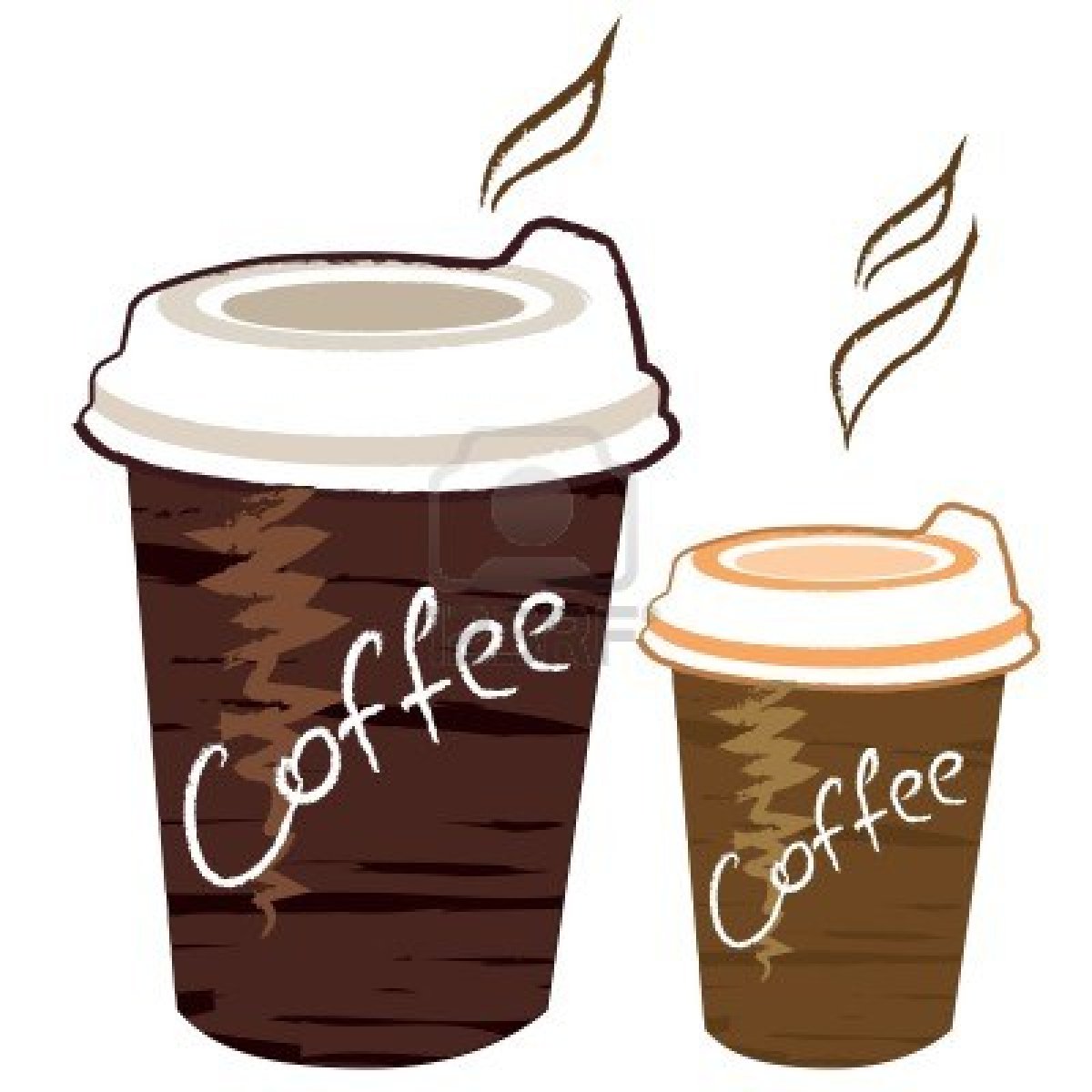 SHIFTS in the Demand Curve
Expectations
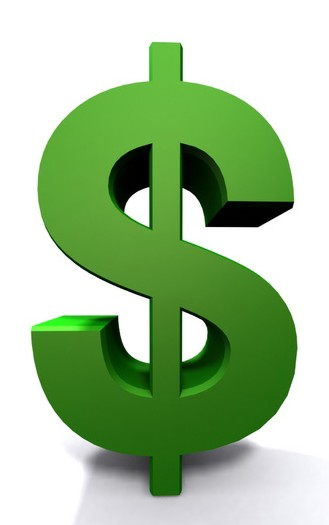 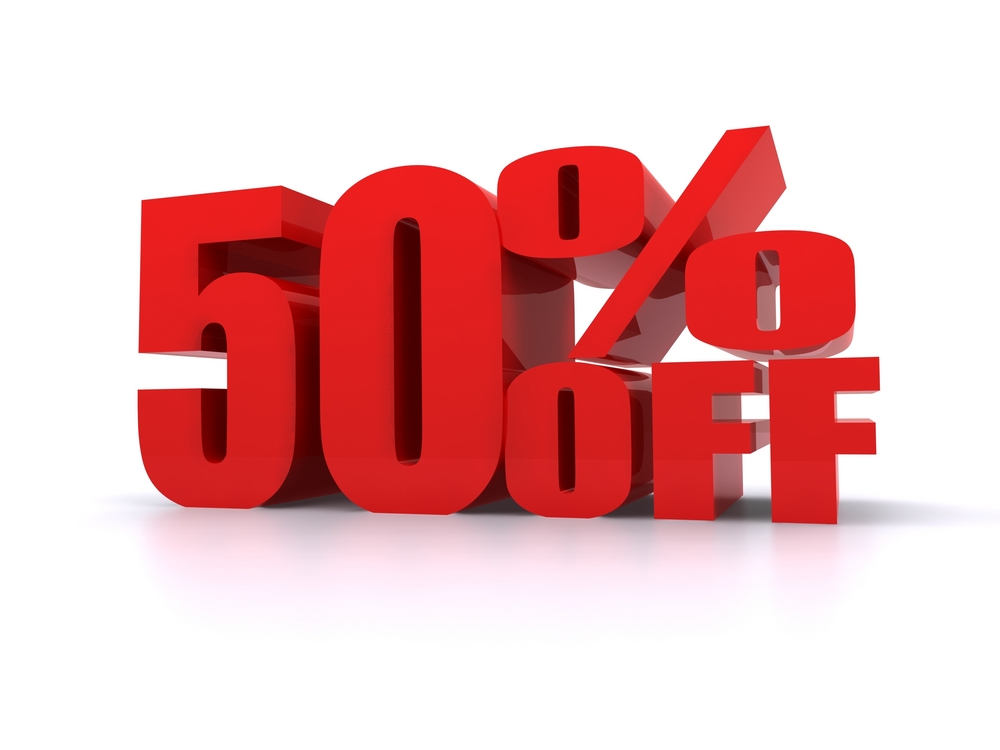 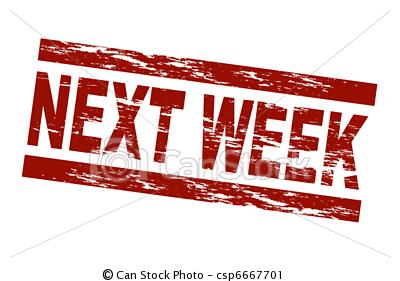 $1.25
D
2
D
What if you knew there was going to be a sale on coffee next week?
25
0
10
Less coffee is demanded at $1.25
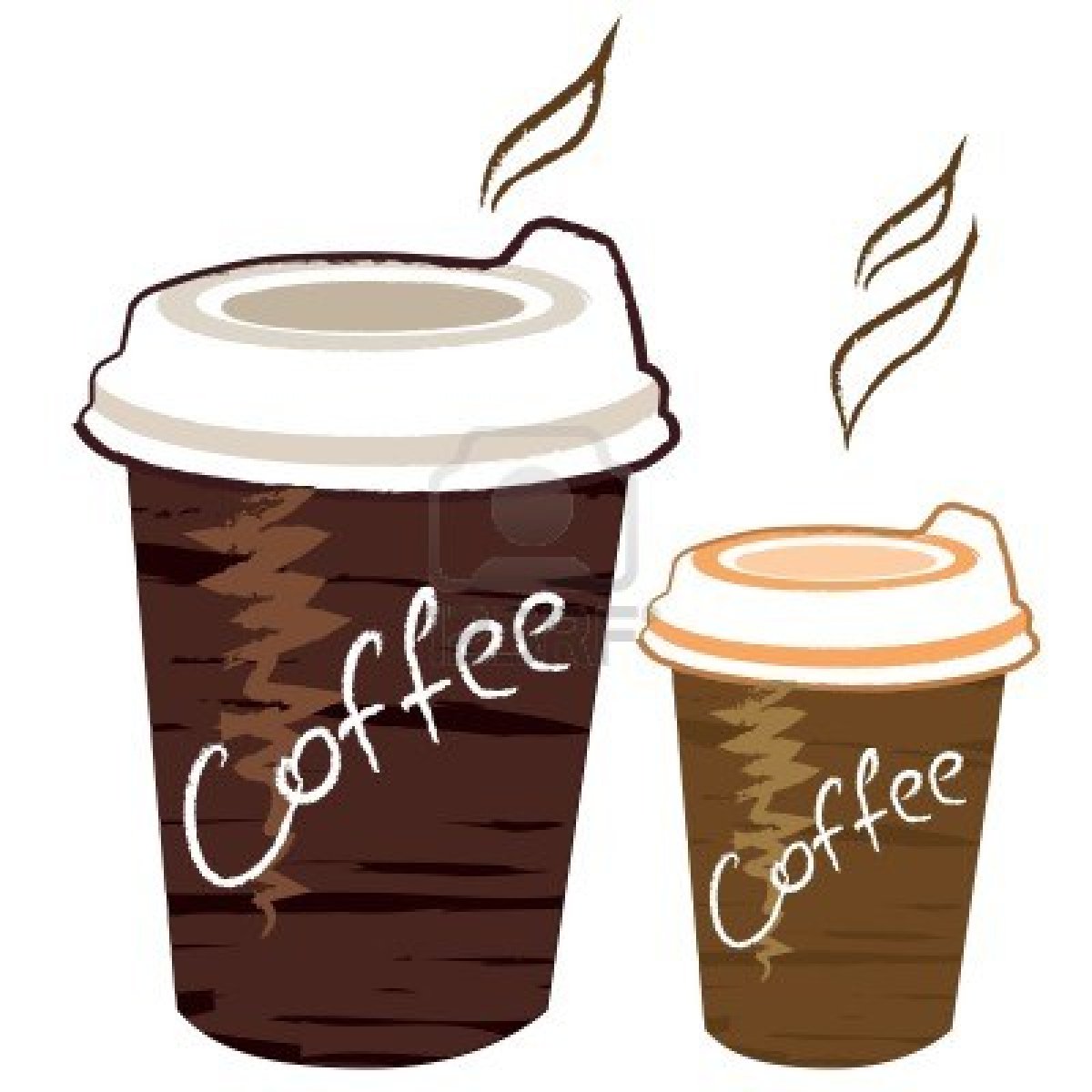 SHIFTS in the Demand Curve
Expectations
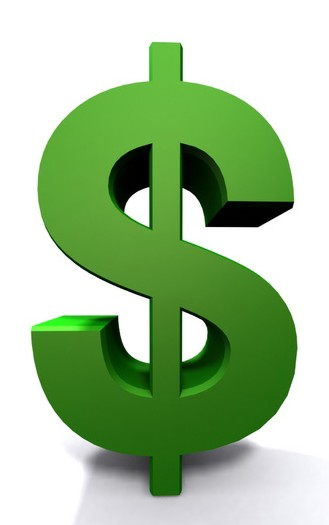 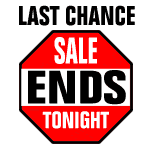 $1.25
D
2
What if you knew that a sale on coffee were ending tonight?
D
25
40
More coffee is demanded at $1.25
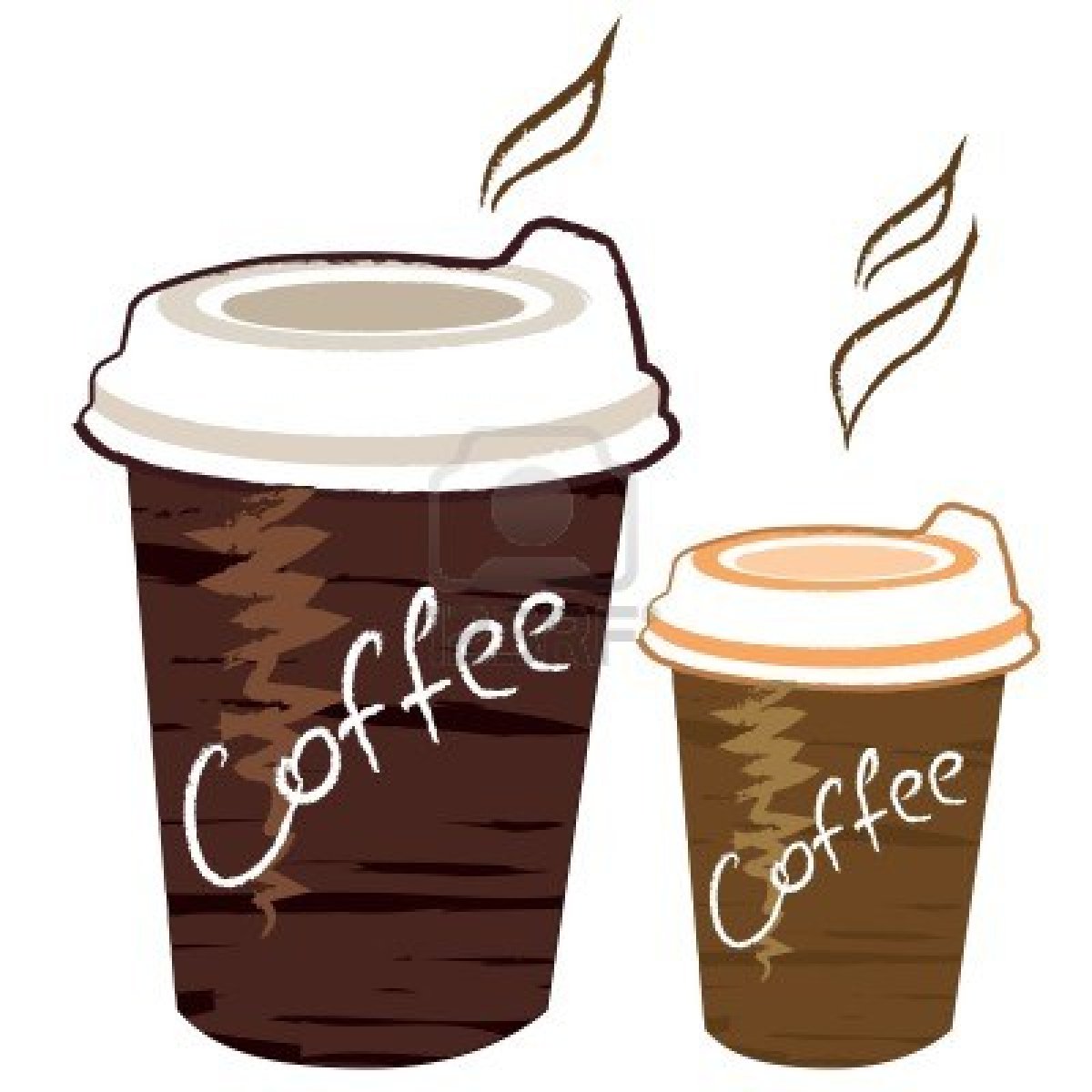 SHIFTS in the Demand Curve
Price of Related Goods
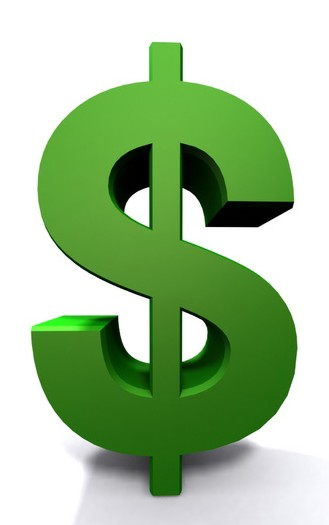 SUBSTITUTES
$1.25
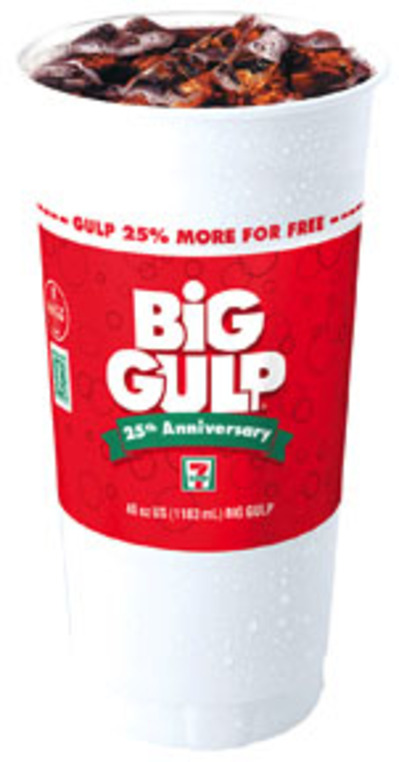 D
2
D
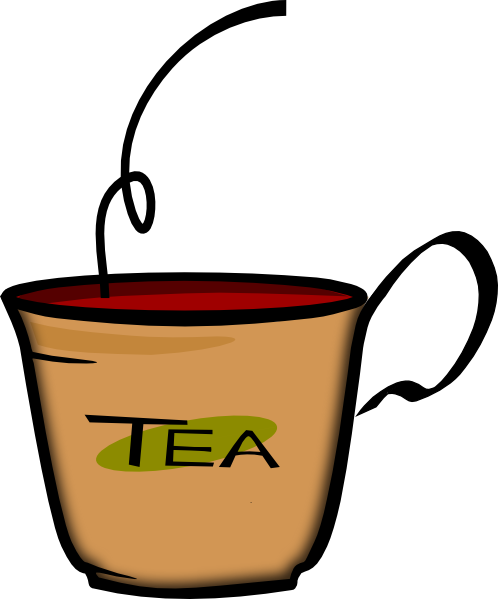 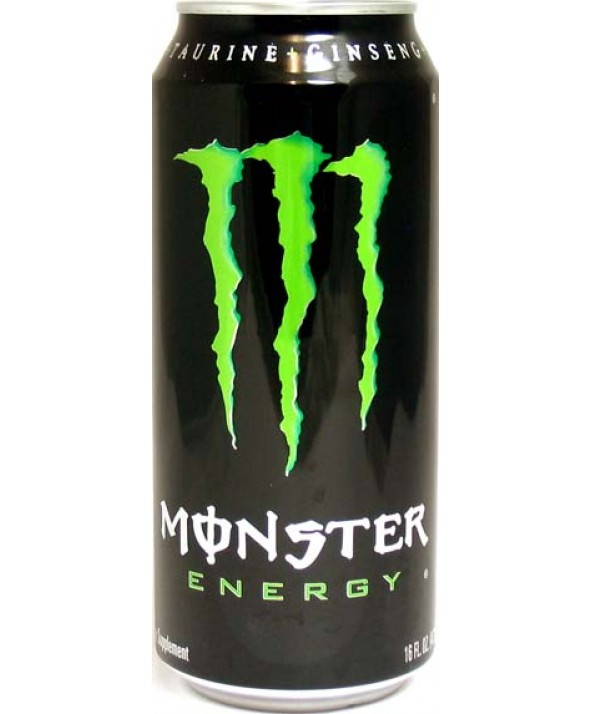 25
0
10
Less coffee is demanded at $1.25
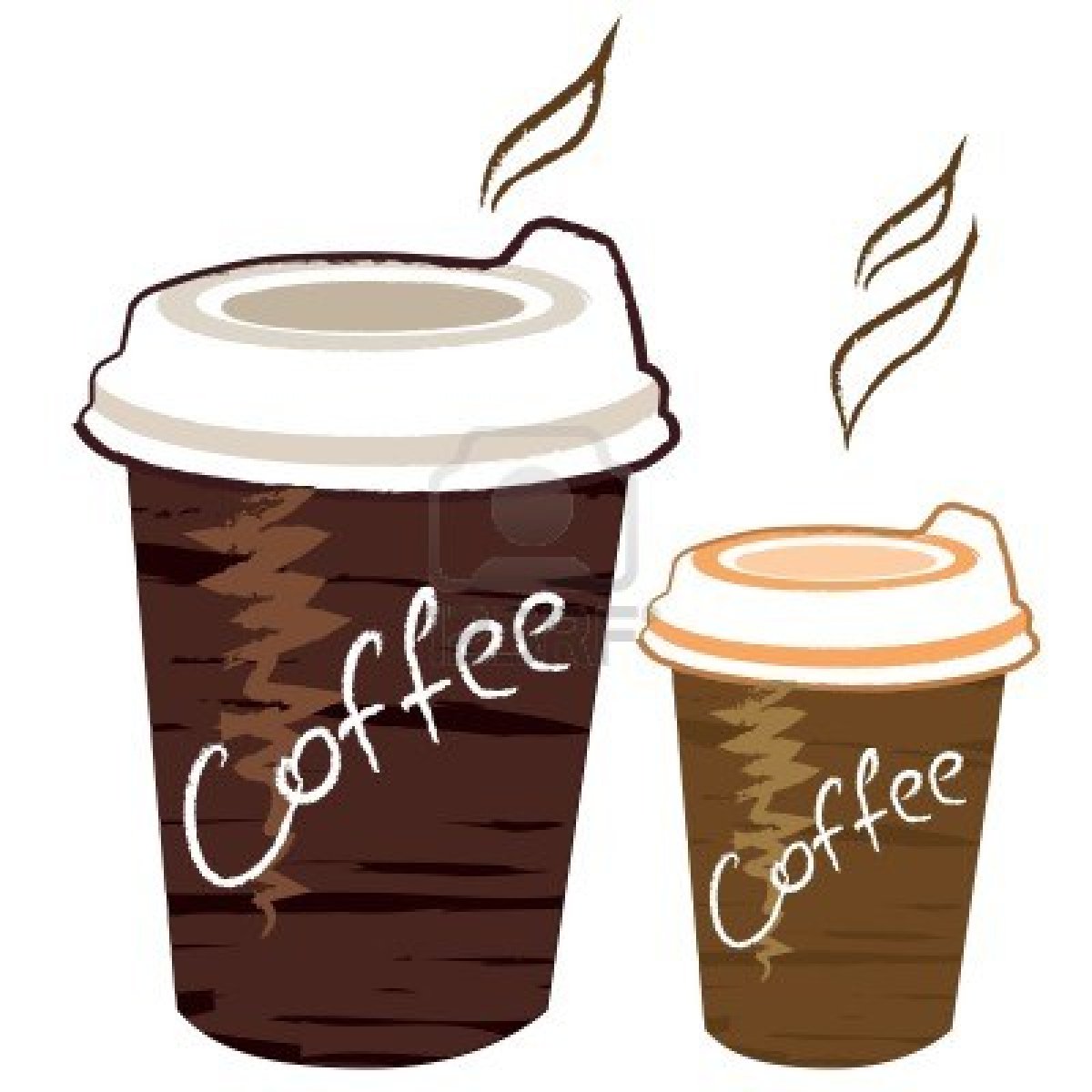 SHIFTS in the Demand Curve
Price of Related Goods
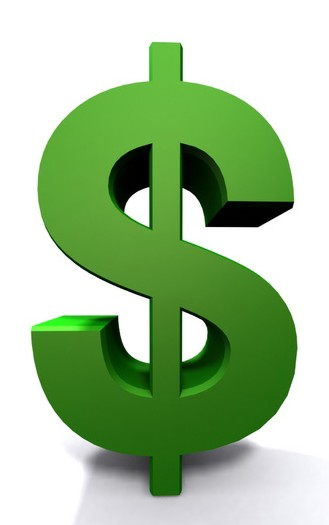 SUBSTITUTES
$1.25
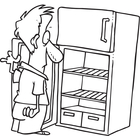 D
2
D
25
40
More coffee is demanded at $1.25
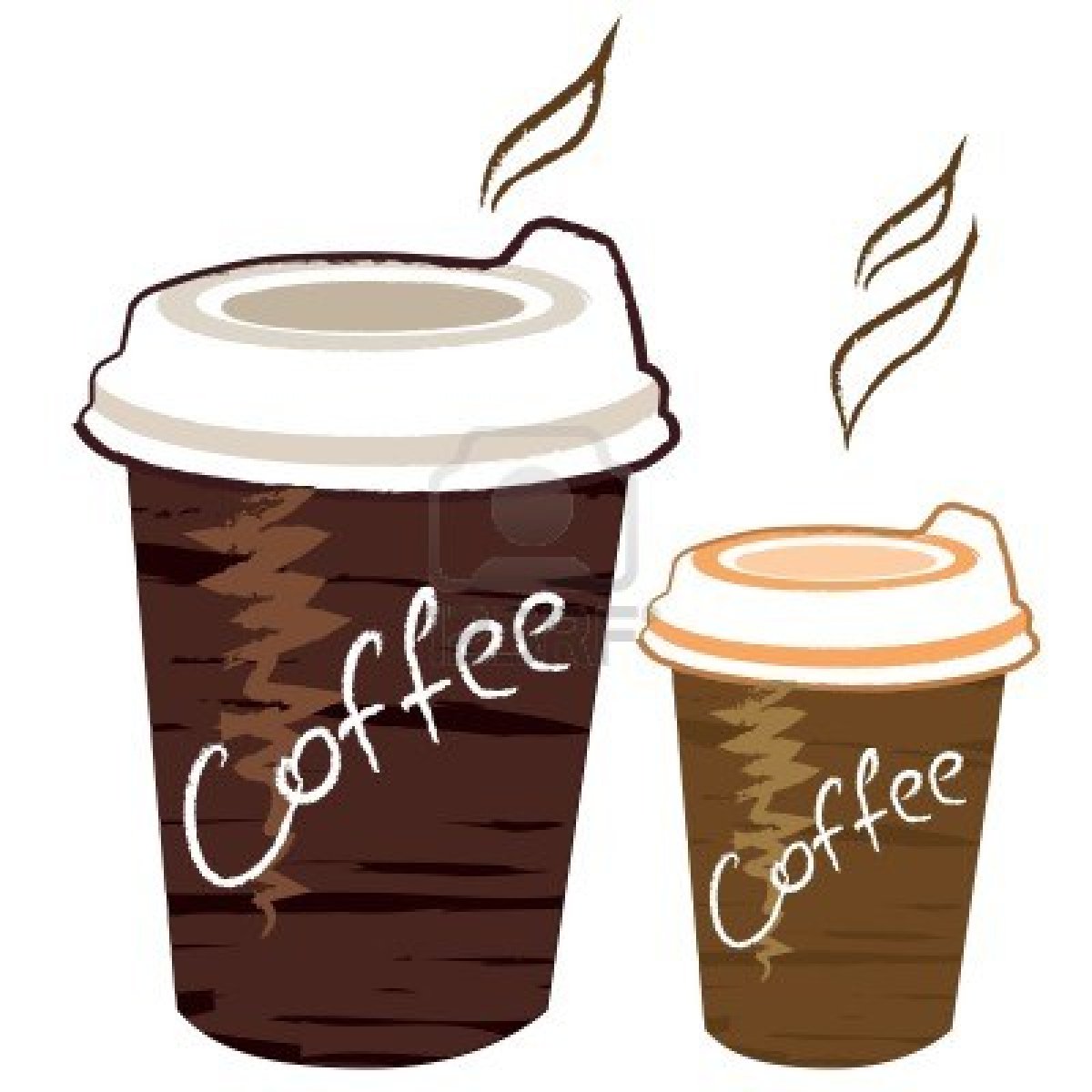 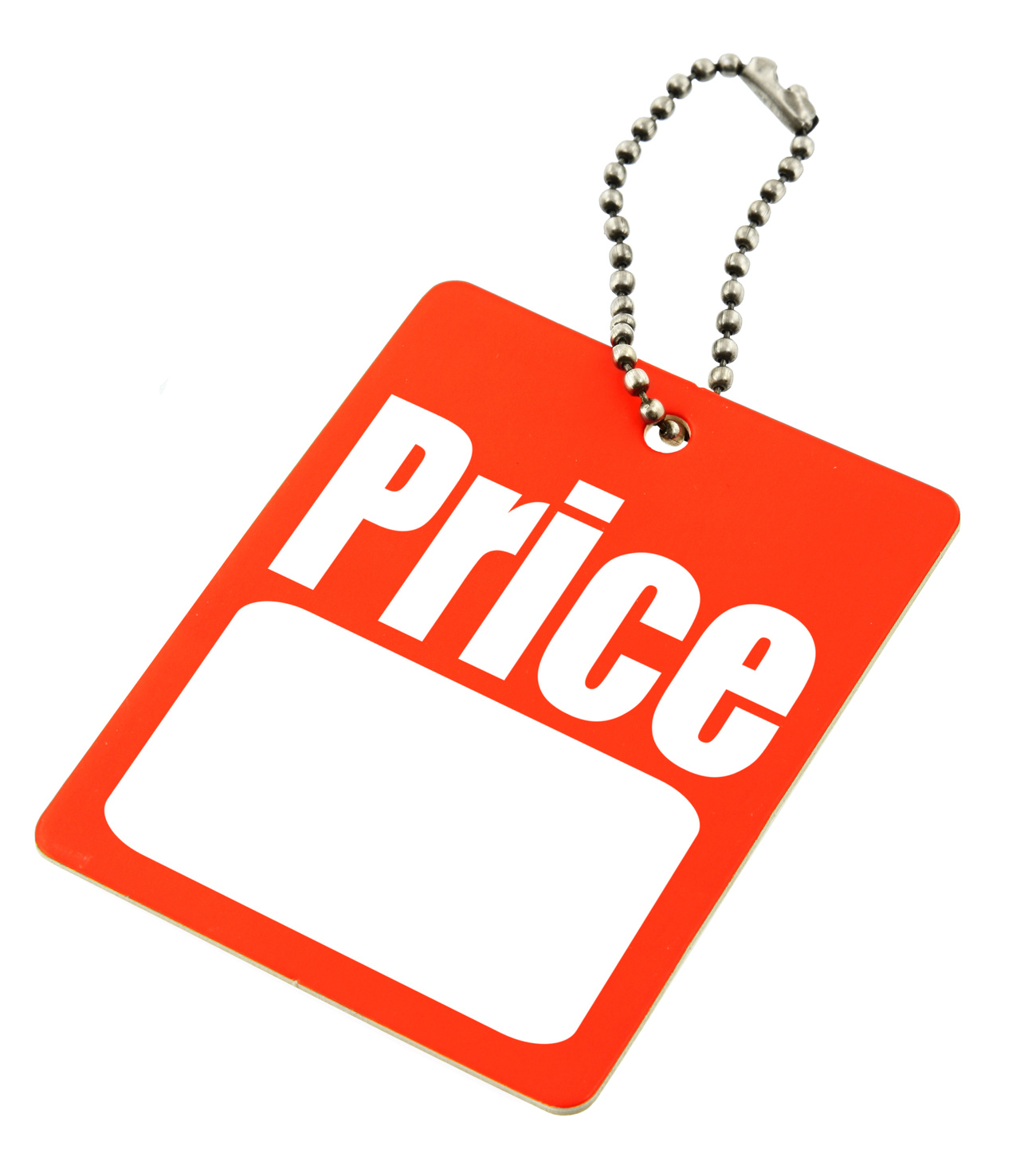 SHIFTS in the Demand Curve
Price of Related Goods
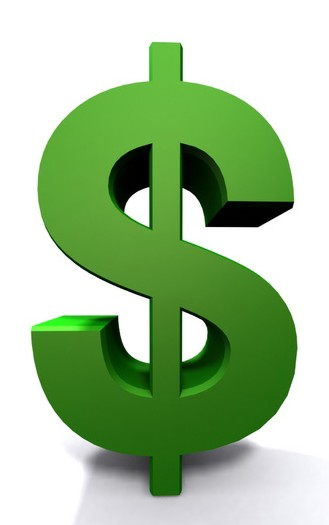 COMPLIMENTS
$1.25
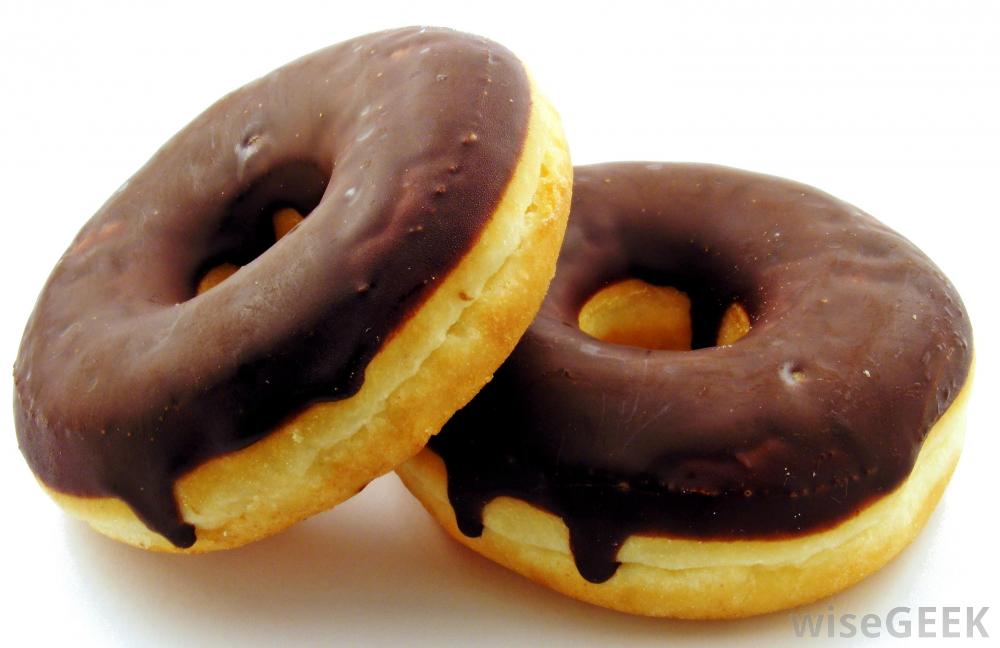 D
2
D
What if the price of donuts went down?
25
40
More coffee is demanded at $1.25
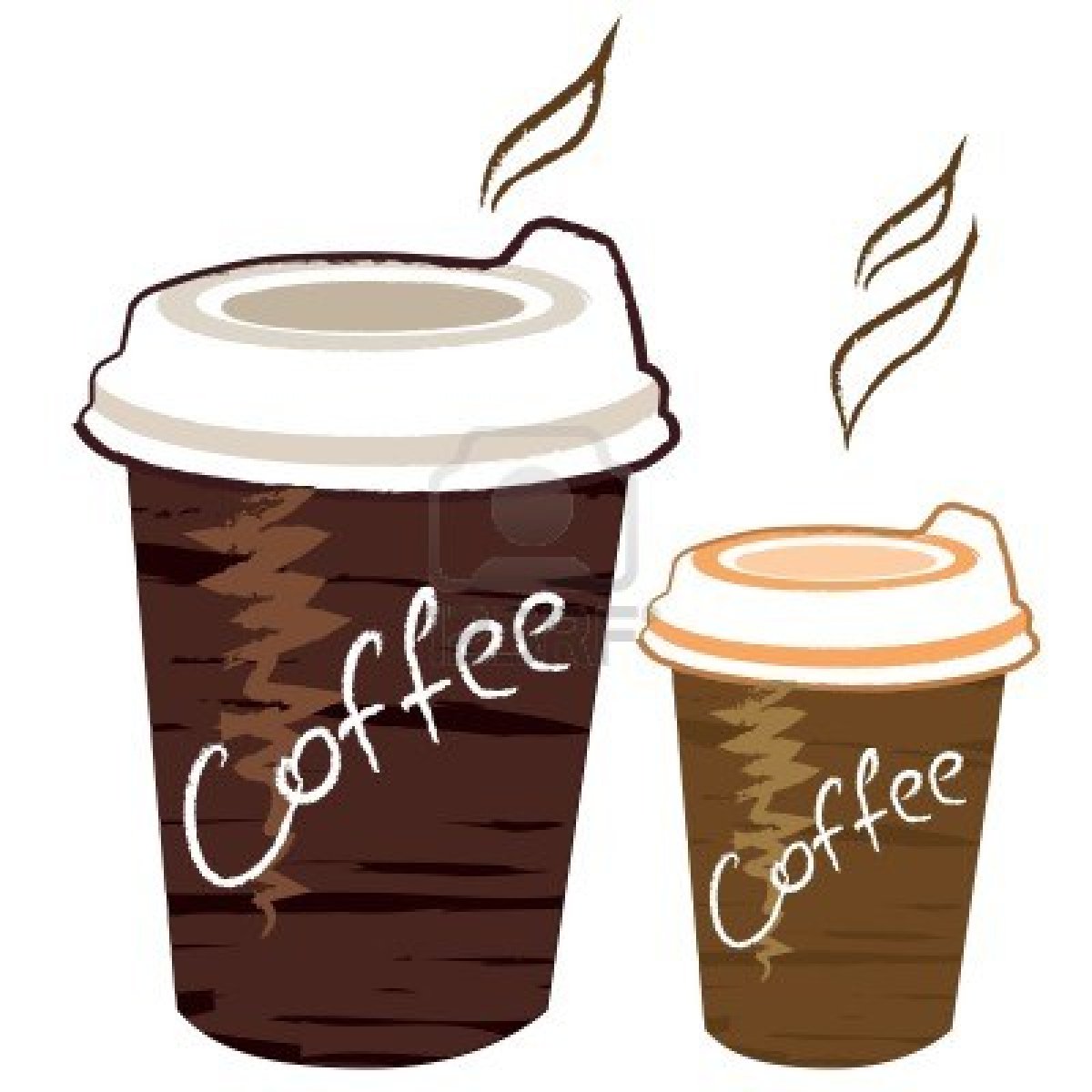 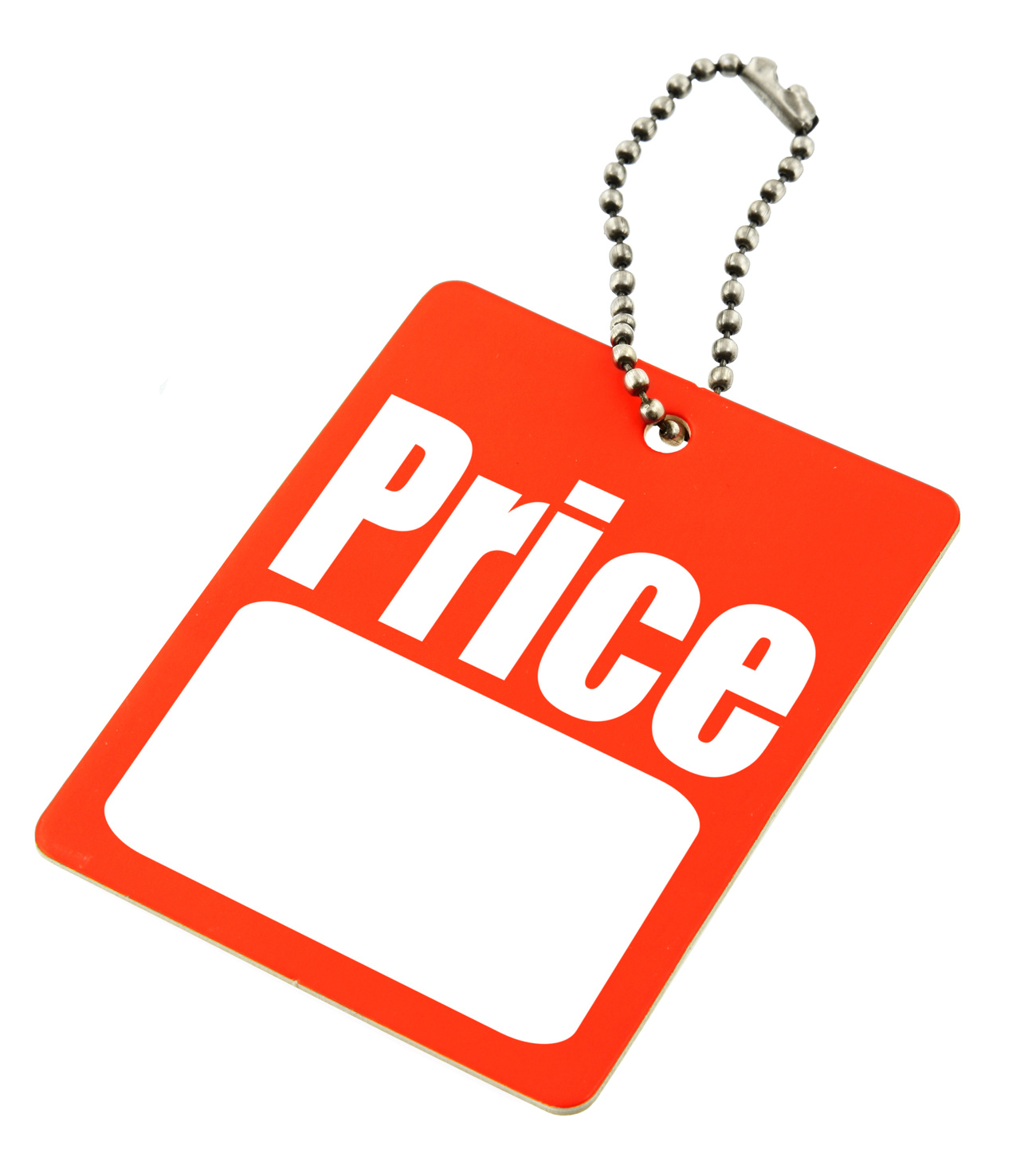 SHIFTS in the Demand Curve
Price of Related Goods
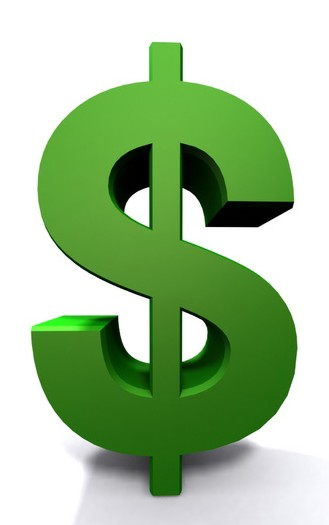 COMPLIMENTS
$1.25
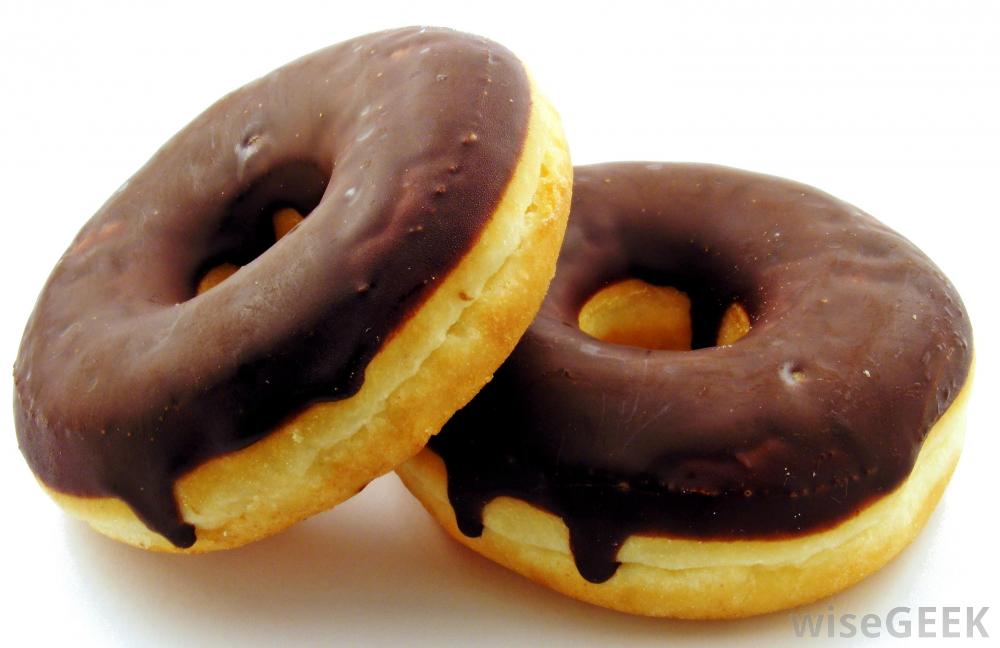 D
2
D
What if the price of donuts went up?
25
0
10
Less coffee is demanded at $1.25